3D列印-巴大蝴
介壽國小
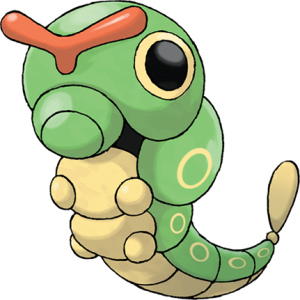 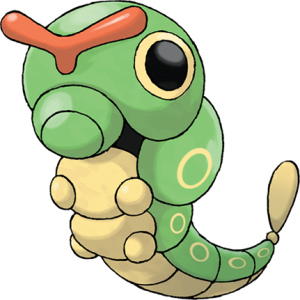 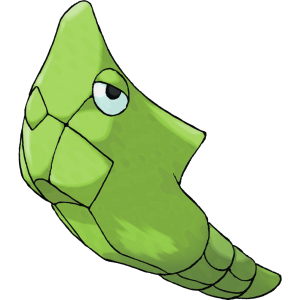 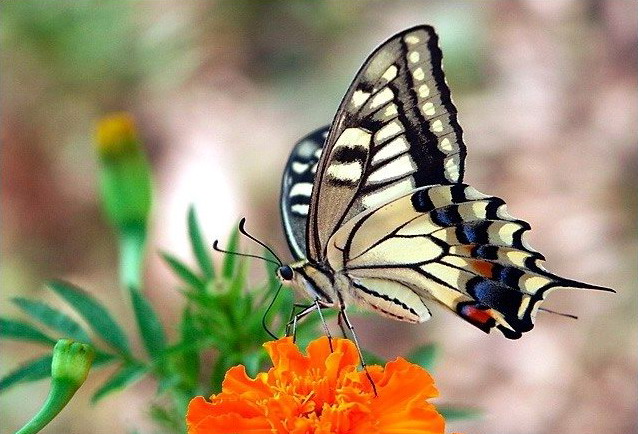 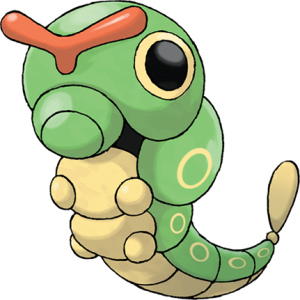 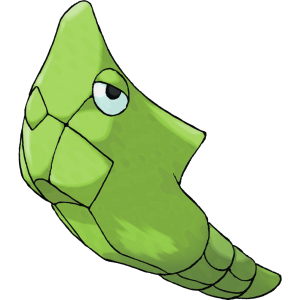 哪一個是巴大蝴
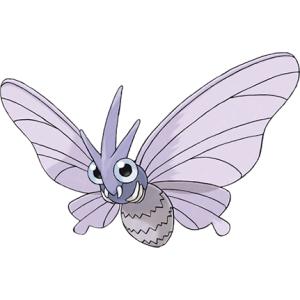 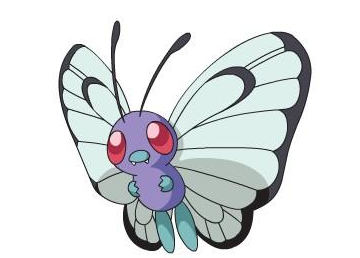 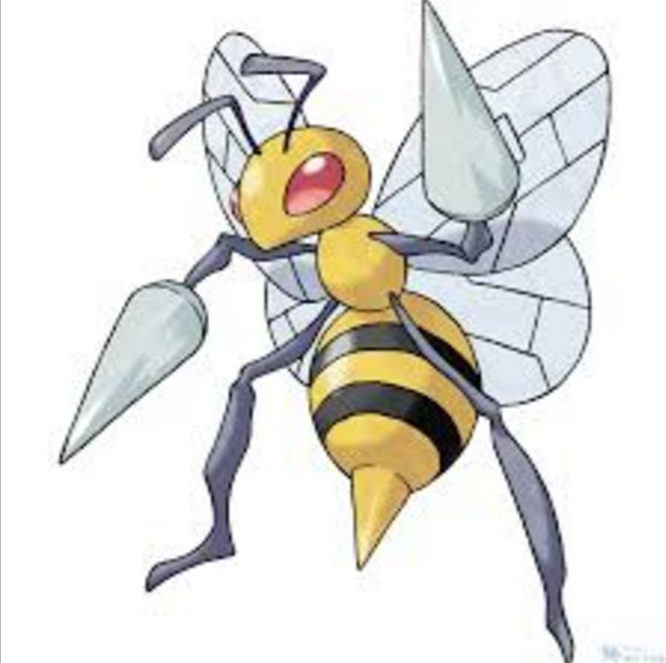 巴大蝴-鑰匙圈
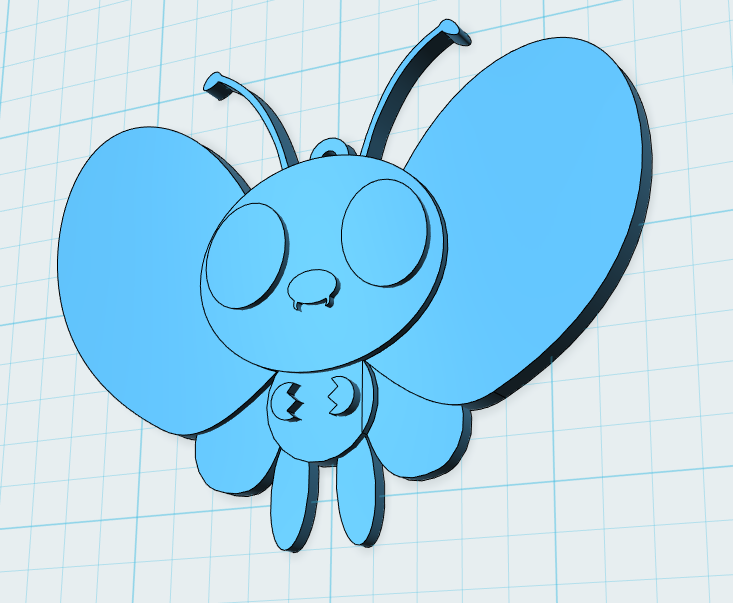 工具教學
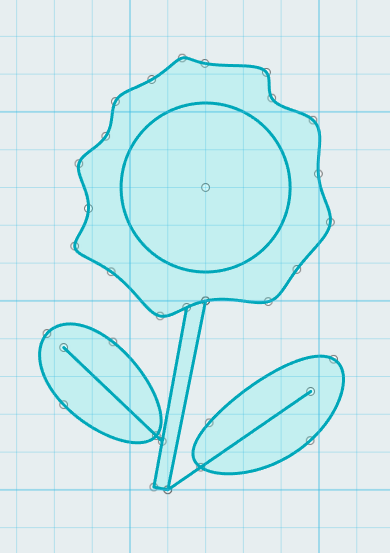 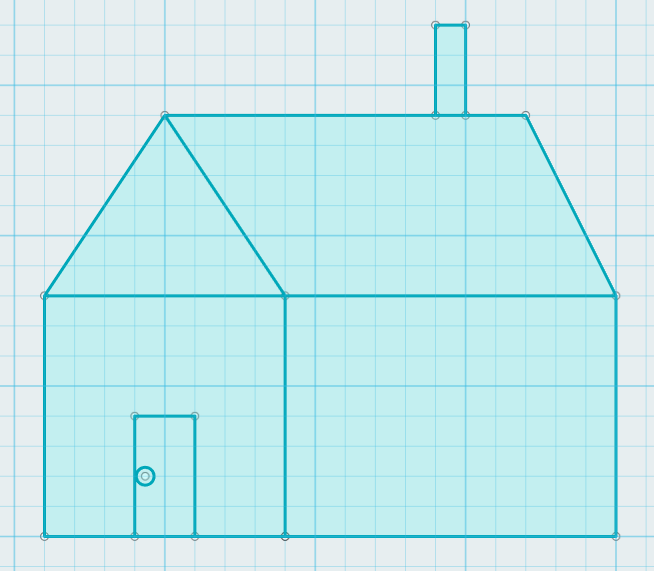 應用功能：橢圓、切圓、拉升、鏡像
巴大蝴
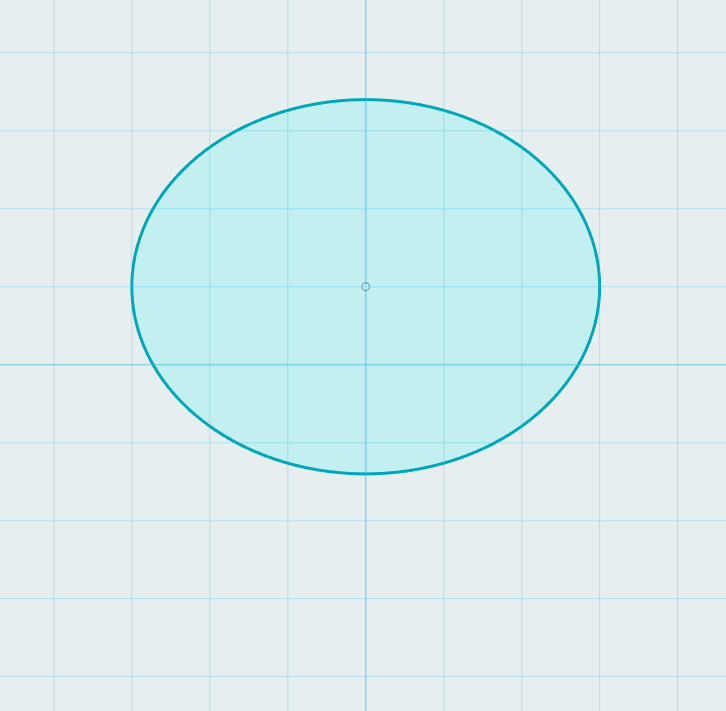 12mm
15mm
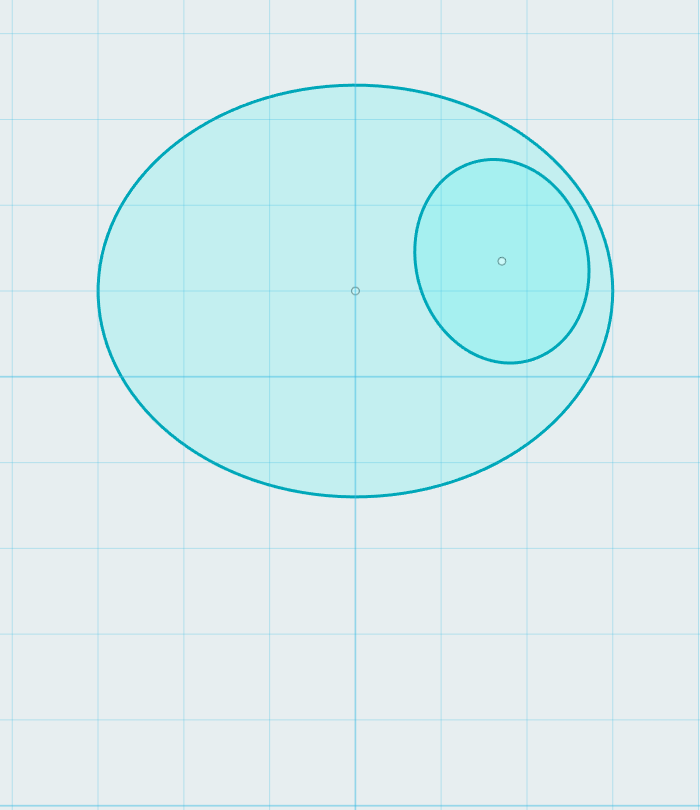 5mm
6mm
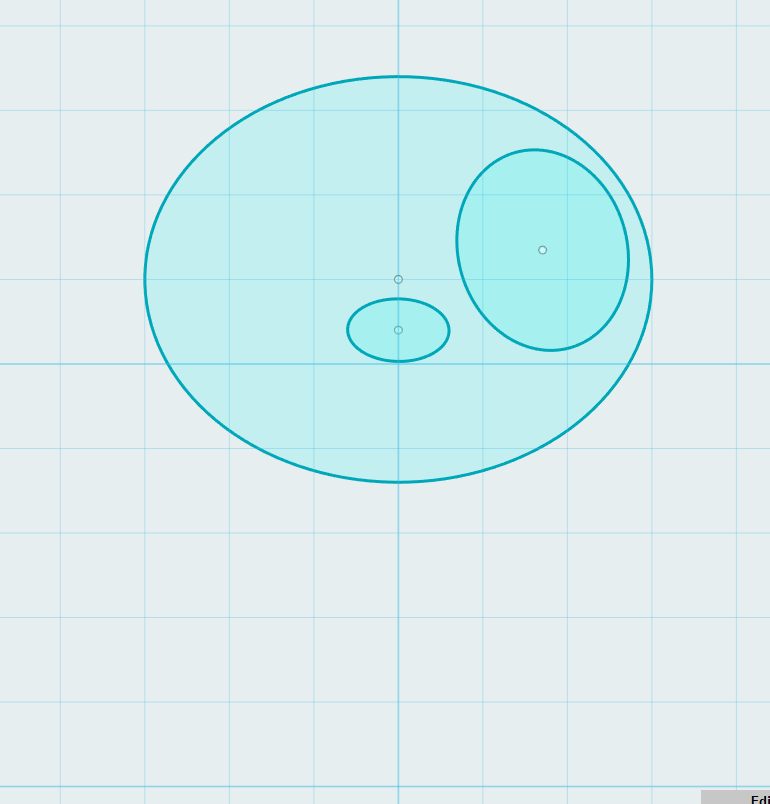 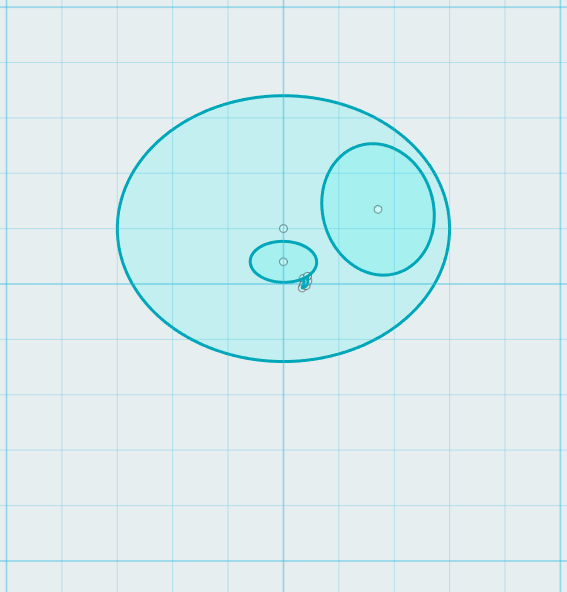 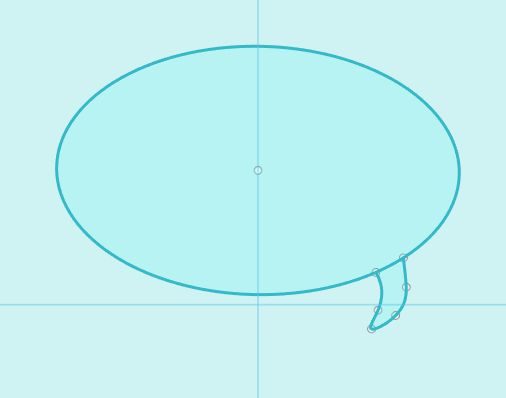 2mm
3mm
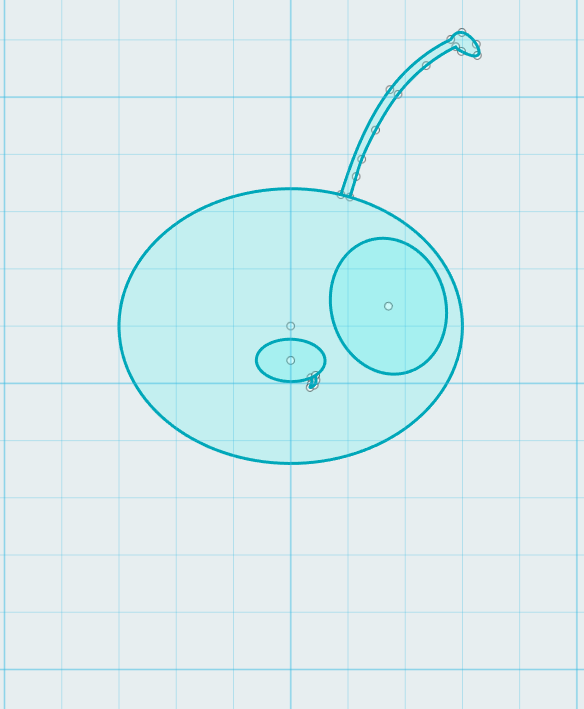 2格寬
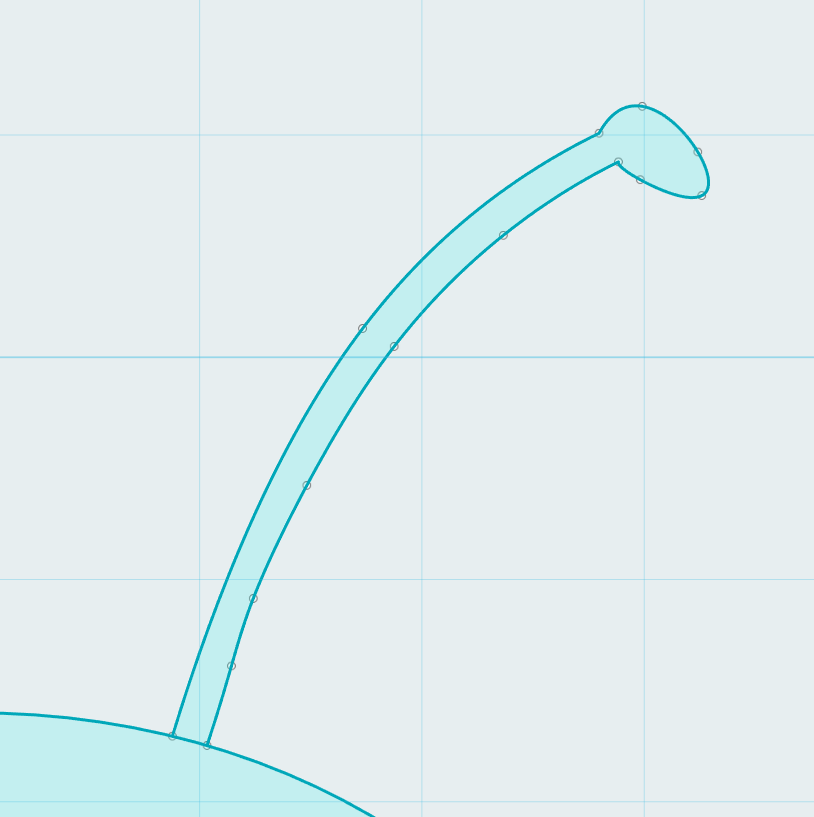 3格高
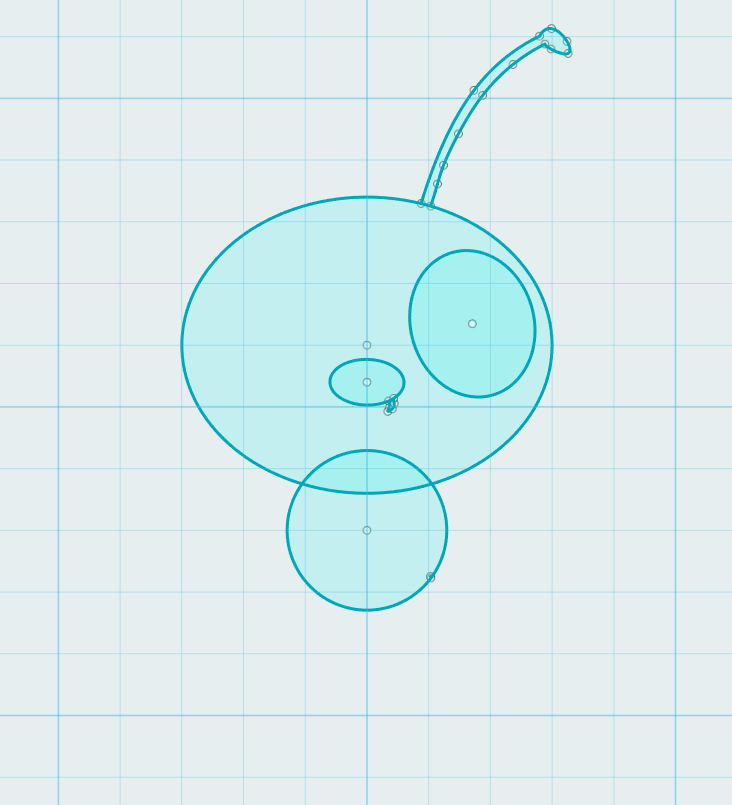 13mm
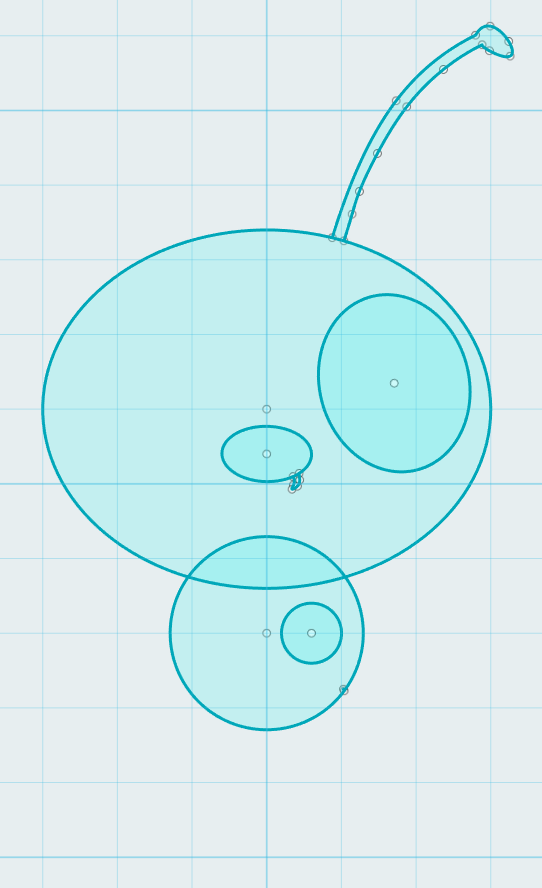 4mm
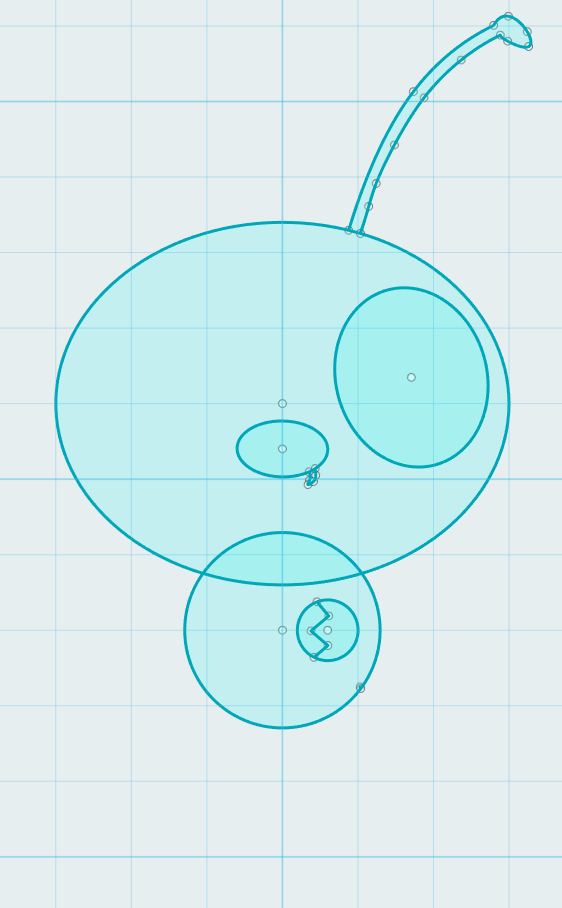 2mm
6mm
約4格
8格高
3格高
2格高
鏡像
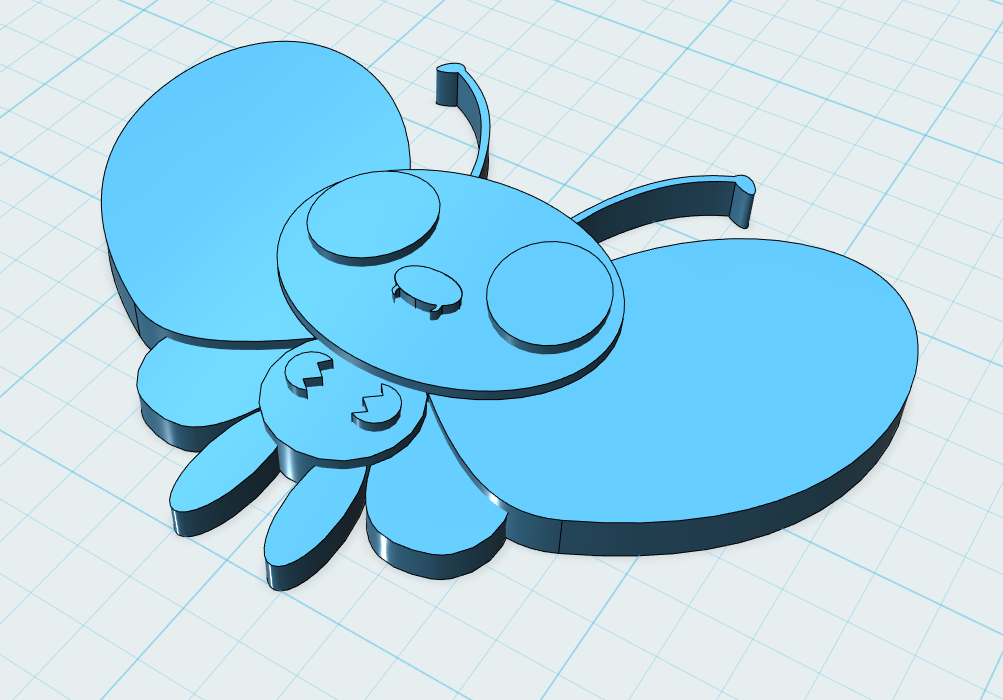 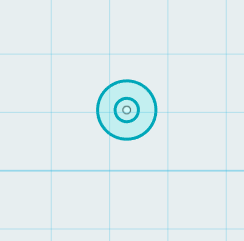 3mm
5mm
完成啦!